FUNCTIONS OF MANAGEMENT
Prof. Aby Thomas
HOD 
Dept of Economics
MarThoma College, Tiruvalla
raison sam raju
What we have studied so far……
Functions of Management
raison sam raju
Don’t you noticed these boards????
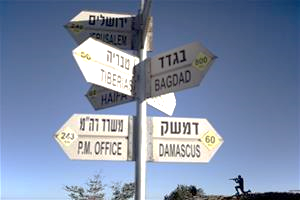 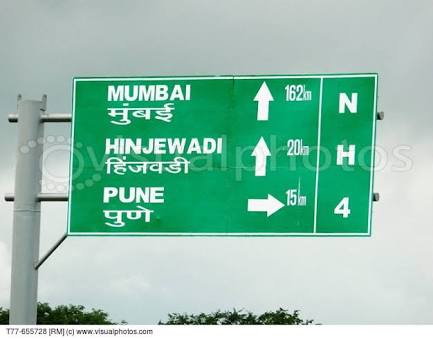 What's the relevance of these boards….
Yes, these boards gives directions to our travel…isn’t it????
raison sam raju
Examples of Directing in our daily life
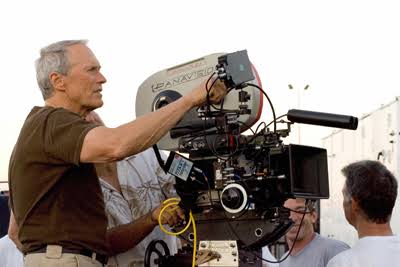 Teacher directing the students
Film director directs the movies
Restaurant manager directing employees.
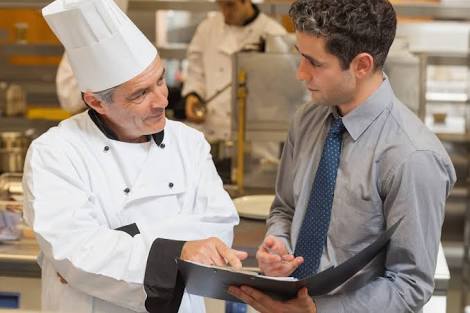 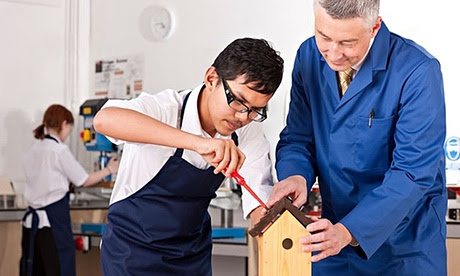 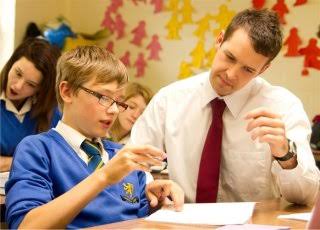 raison sam raju
Directing in management
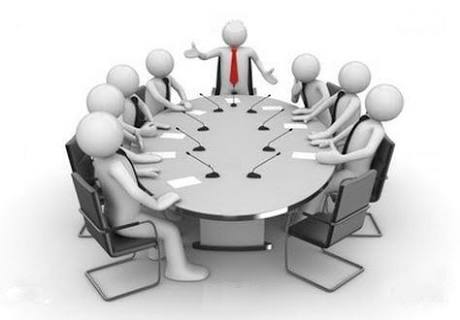 raison sam raju
Simple sentence….
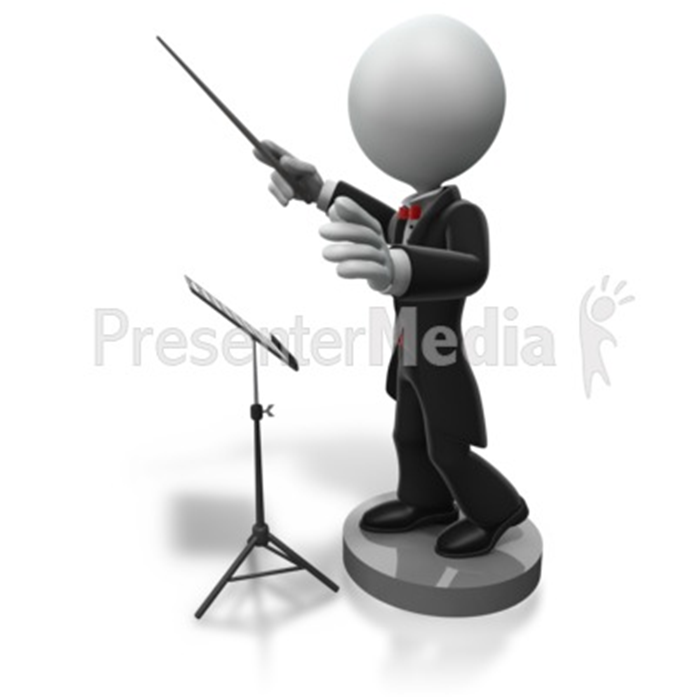 Directing means giving instructions and guiding people in doing work.
raison sam raju
Directing
Directing is a managerial function of Instructing,  Guiding, Counselling, Motivating and Leading people in organisation to achieve its objectives.
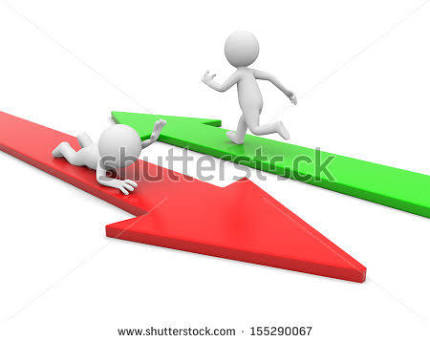 raison sam raju
Definition
According to koontz and O’ Donnell,
“Direction is a complex function that includes all those activities which are designed to encourage subordinates to work effectively and efficiently in both short and long run”
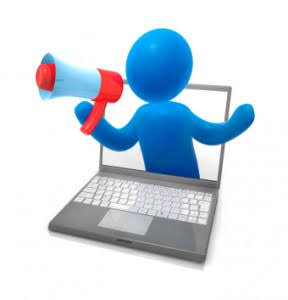 raison sam raju
Characteristics of Directing
Directing initiates actions – Management in Action 
Directing is pervasive
Continuous process
Flows from Top to Bottom
Performance Oriented 
Human Element
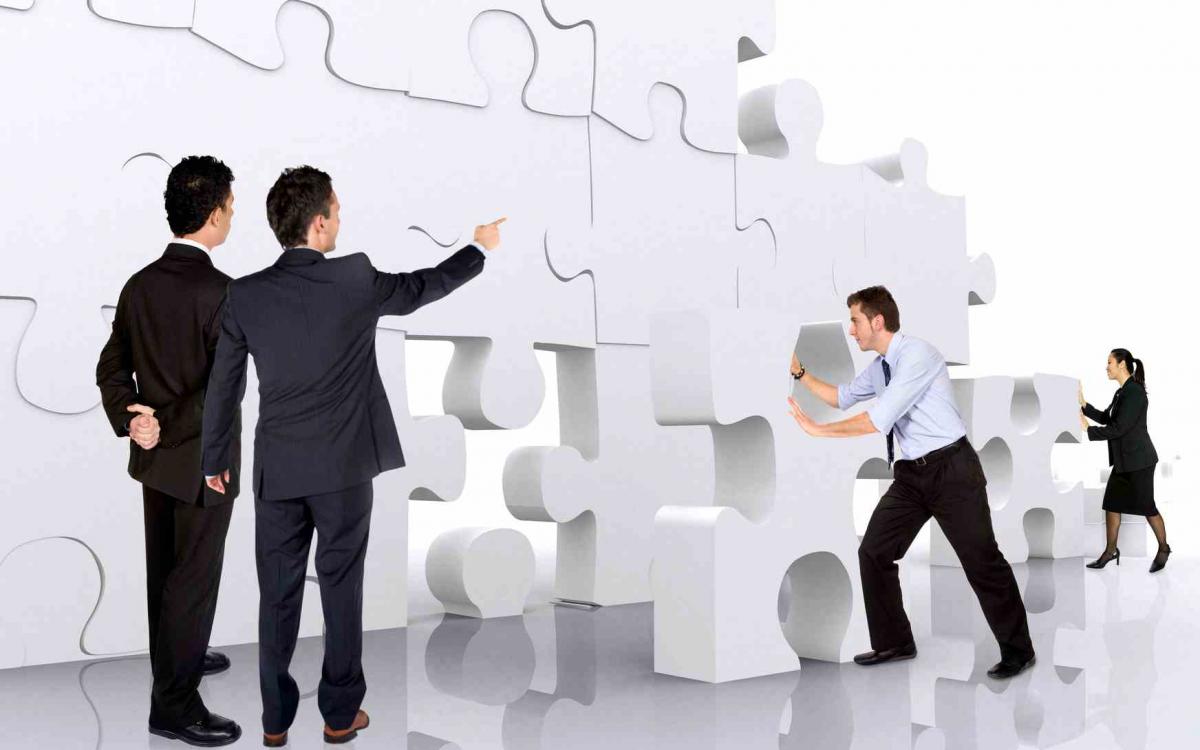 raison sam raju
Importance of Directing
Initiates Action 
Creates team works
Helps in motivation 
Facilitates changes 
Harmony and cooperation in organisation
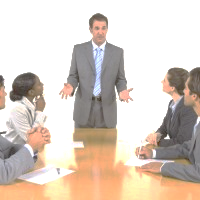 raison sam raju
[Speaker Notes: Mutual understanding and team work]
Elements of Directing
S – Supervision
M – Motivation
L – Leadership
C – Communication
raison sam raju
Motivation
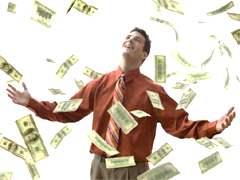 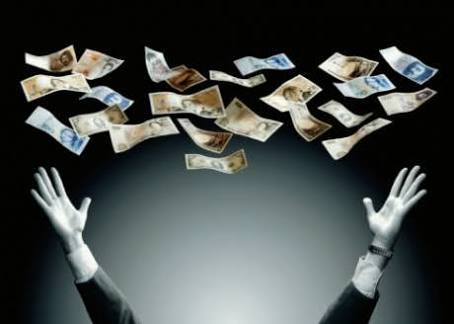 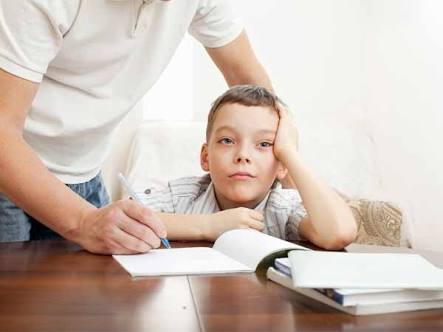 raison sam raju
Motivation
Motives are expressions of a person’s needs and wants.
raison sam raju
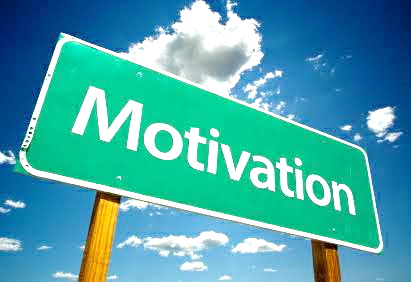 Motivation - meaning
Motivation is the process of  stimulating people to action to accomplish desired goals and actions.
raison sam raju
Characteristics of Motivation
Motivation is an internal feeling.
Motivation produce goal oriented behaviour.
Motivation can be either  + or –
Motivation is a complex process
Motivation is a continuous process.
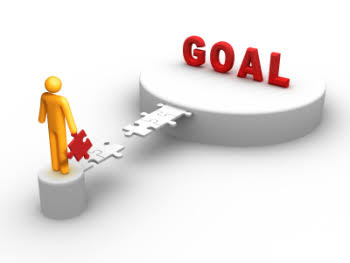 raison sam raju
Motivation Process
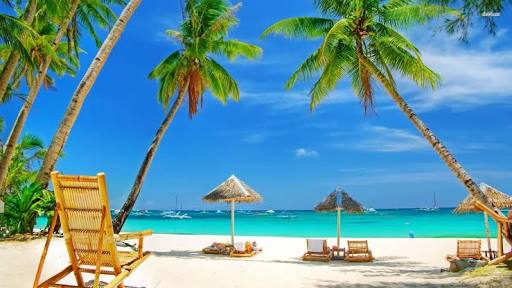 raison sam raju
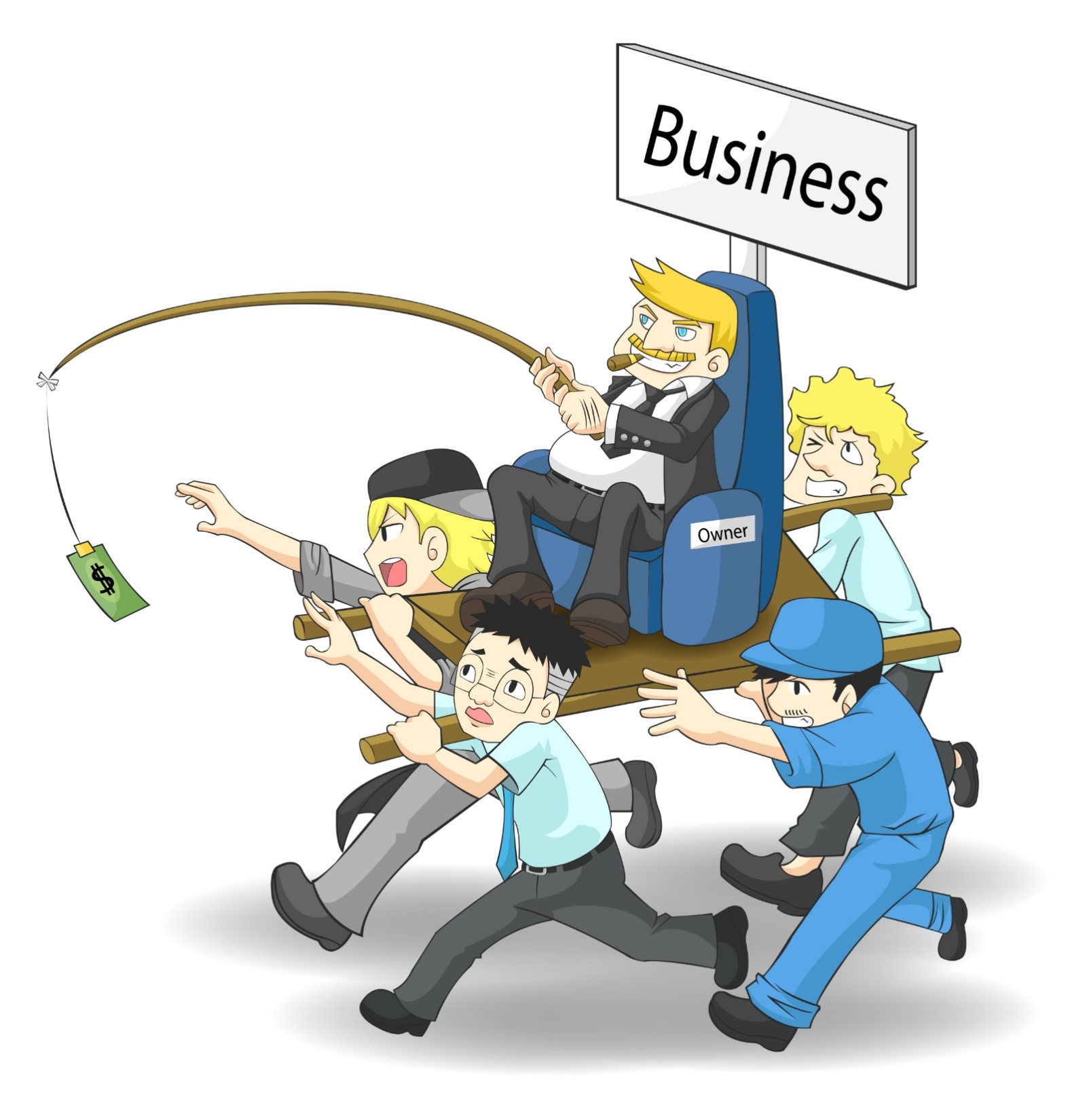 Benefits of motivation
Motivation improves work performance
Creates positive attitude
Reduces employee turnover 
Reduces employees absenteeism
Reduces resistance
Supportive work environment
raison sam raju
[Speaker Notes: Absenteeism - The fact of being away from work]
Maslow’s Need hierarchy Theory of Motivation
raison sam raju
Self Actualisation Needs
To become what one is capable of becoming
Esteem Needs
Self respect , recognition of good work
Social Needs
Affection,sense of belongingness,acceptance and friendship
Safety and security needs
Job security , stability of income
Basic Psychological needs
Food, shelter , clothing
raison sam raju
[Speaker Notes: 1- basic salary 2- pension plans 3- relationship with colleagues 4- promotion 5-challenging goals]
Assumptions
raison sam raju
IncentivesAll measures which are used to motivate people to improve performance.
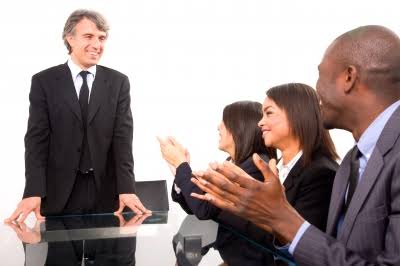 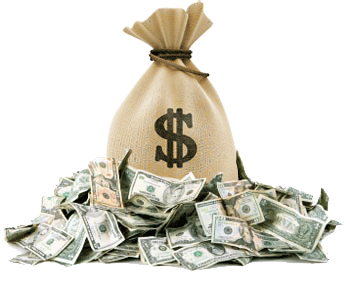 Financial Incentives :
Incentives or rewards which can be measured in terms of money.
Non Financial Incentives : 
Incentives which are not measurable in terms of money.
Psychological and emotional satisfaction
raison sam raju
Financial Incentives
Pay And Allowance : Salary + other allowances
Productivity linked incentives : Amount of incentives connected with productivity
Bonus : Reward offered on a one time basis for high performance or festivals.
Profit Sharing : Share of profit is offered to employees
Co-partnership : Usual wages + share in profit +share in the management of a company
Retirement Benefits : Benefits after retirement.
Perquisites  : Benefits in kind. Or compensation in addition to normal wages or salaries
raison sam raju
Non Financial Incentives
Status :
Status refers to the ranking of positions in the organisation.
Organisational Climate:
Characteristics which describe an organisation and distinguish one organisation from the other.
Employee recognition Programmes:
Recognition means acknowledging with a show of recognition.
Employee Participation:
Involving employees in decision making in any issues related to the company
Employee Empowerment:
Empowerment means giving more autonomy and power to subordinates
raison sam raju
Advantages of Maslow’s Theory
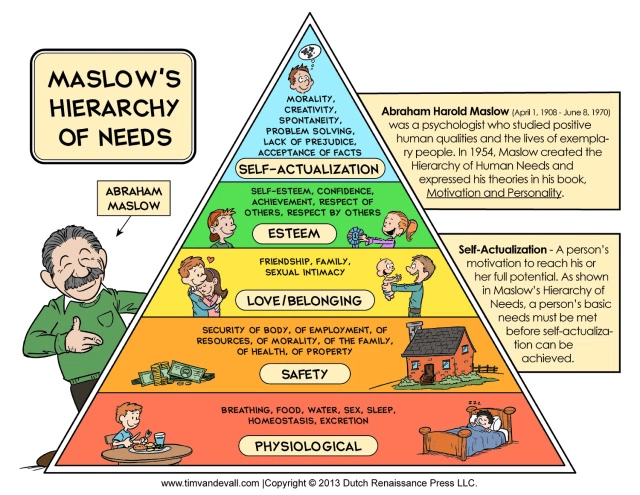 Motivating employees
Interpersonal variations in human behaviour
Constantly changing force
Understanding different needs rather than food
Simple to understand
raison sam raju
[Speaker Notes: 1.Needs-difference in needs- satisfaction
2.desired behaviour can be made by understanding and satisfying the need
3.Needs never end]
Criticisms of Maslow’s Theory
Hierarchy of needs is not always present
Behaviour of man is not a result of desires and needs only
Not universal
He is not motivated by a one need.
Satisfaction of one need may not arise another high need always
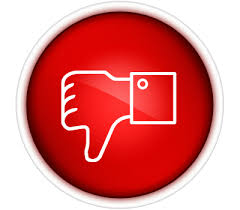 raison sam raju
[Speaker Notes: Expectations,percerption,experience]
Herzberg’s Two Factor Theory
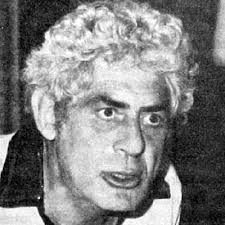 Federick Herzberg
Concentrated more on self-esteem and self actualisation needs
Two factor or Dual Factor Theory
Interviewed 200 engineers and accountants in 11 industries in Pittsburgh
He asked two questions
When did you feel good for the job?
When did you feel exceptionally bad about your job?
Factors responsible for job satisfaction are different from factors led to dissatisfaction
raison sam raju
Two sets of factors which determine human behaviour at work .
Satisfaction is affected by Motivational Factors and Dissatisfaction is affected by Hygiene factors
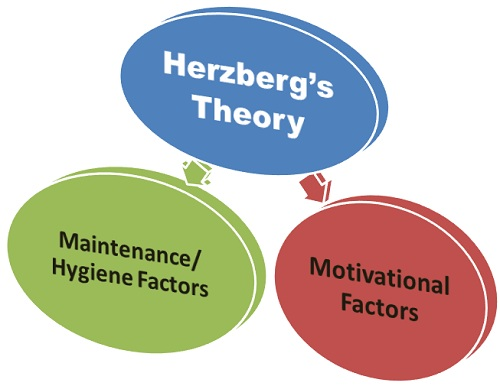 raison sam raju
Hygiene factors
Presence of this factors did not significantly motivate them.
But the absence of this factors cause serious dissatisfaction.
Also called as maintenance factors or dissatisfiers or extrinsic factors
maintenance factors – helps in maintaining the existence level of performance of job
Dissatisfiers - the absence of this factors cause serious dissatisfaction.
extrinsic factors – they are related to job environment and not to job content
KICK IN THE ABDOMEN FACTORS(KITA)
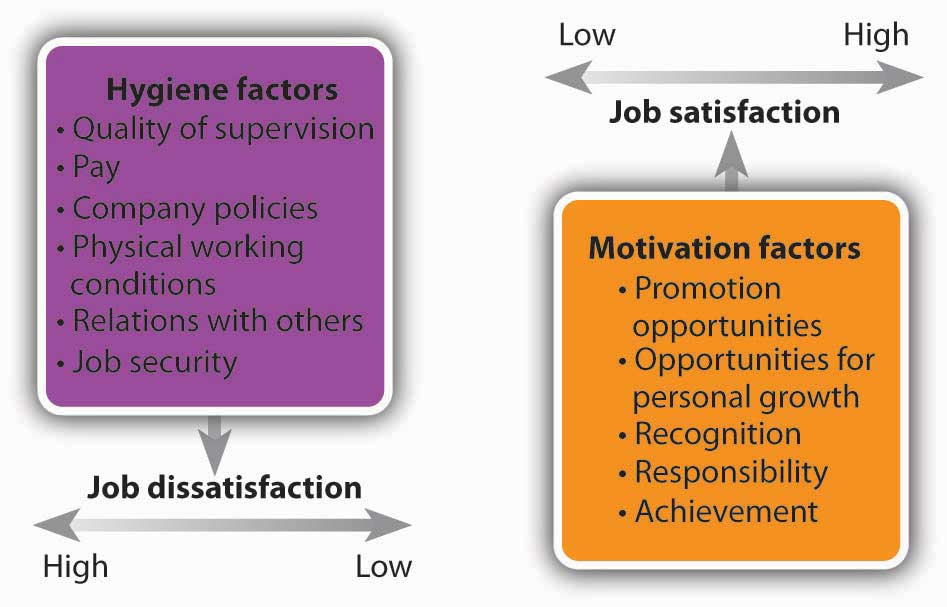 raison sam raju
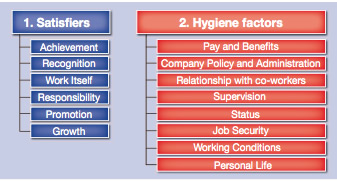 Motivators
Related to job directly
Presence creates highly motivating
Absence does create dissatisfaction
Satisfiers : real cause of job satisfaction
Intrinsic factors : related to job itself
raison sam raju
Conclusion
Todays motivators are tomorrows hygiene factors.
Because todays motivating factors stop influencing the behaviour of person when they get them.
One hygiene may be the motivator of another.

Hygiene factors must be present to prevent employees dissatisfaction and motivation factors to increase level of satisfaction.
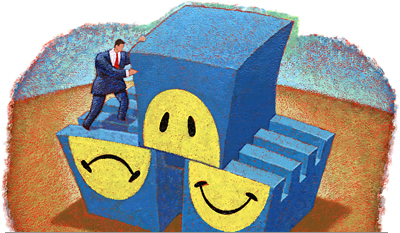 raison sam raju
[Speaker Notes: Promotion is a motivating factor. After getting them it may be hygiene.bcoz when they get, its presence did not motivate workers]
Process of Motivation
raison sam raju
First Stage
Managers must ensure that there are hygiene factors.
Then only workers would not be dissatisfied.
A further increase in these factors will not motivate the workers to improve the performance.

Managers provide motivators
Provide high level of satisfaction
Second Stage
raison sam raju
Merits
Eye opener to managers
Basic understanding of human behaviour
Simple
Specific actions for managers to improve motivation
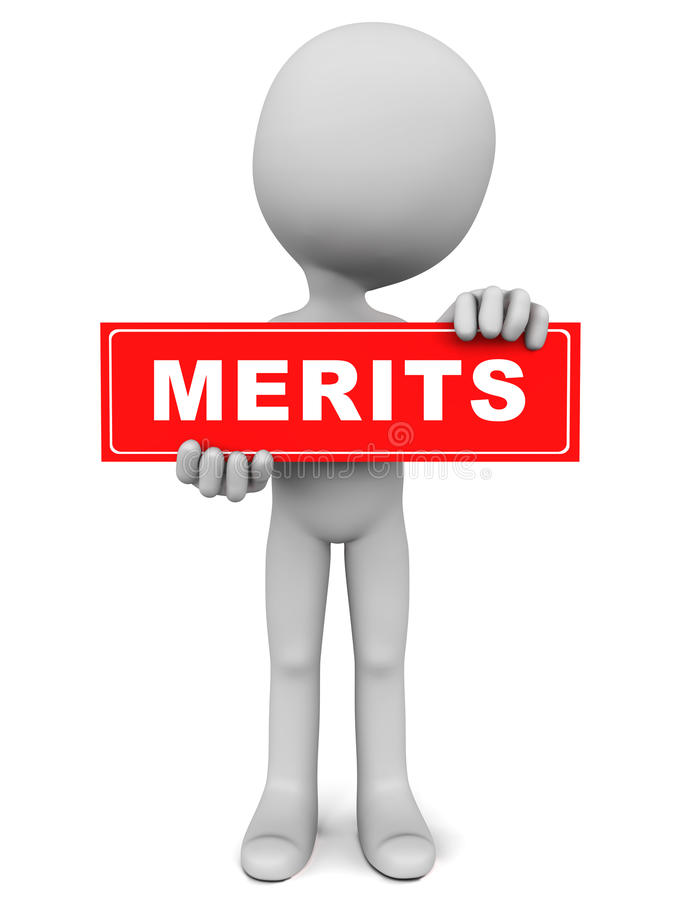 raison sam raju
[Speaker Notes: One cannot achieve higher performance by simply improving wages and working condition]
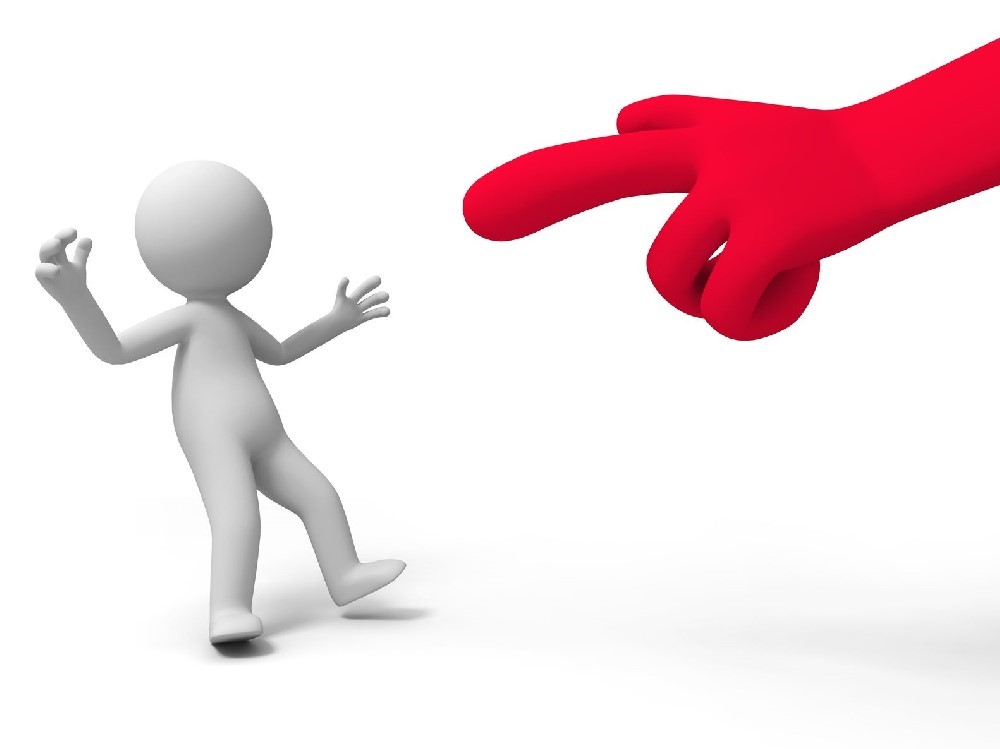 Criticisms
Small sample
No universal application
Two factors are not distinct.
Mainly applicable to people working at high managerial levels.
People are heterogeneous in needs and expectations.
Too much attention on satisfaction rather than on performance level.
raison sam raju
[Speaker Notes: Both factors contribute to satisfaction and dissatisfaction]
Comparison of Herzberg and Maslow Theory
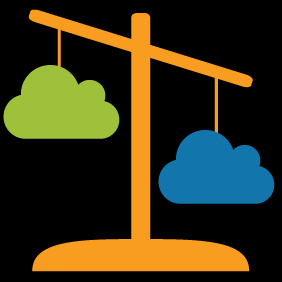 raison sam raju
Similarities
Both theories emphasise on different needs of individuals
Oversimplify motivation process
Individual differences
compatible
raison sam raju
Differences
raison sam raju
Leadership
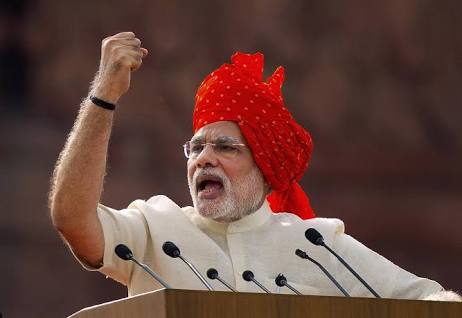 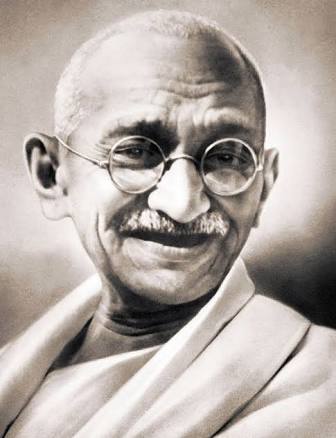 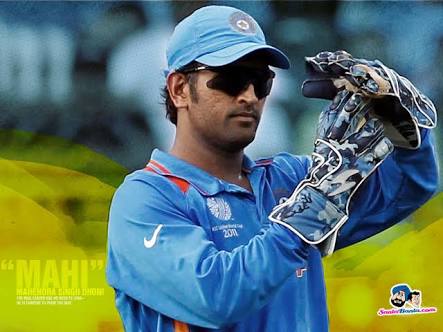 raison sam raju
Leadership
“People cannot be manged,inventories can be manged,people must be led”  Ross Periot
Leden  - to travel or show the way.
According to Peter F Drucker 
Leadership is the lifting of people vision to a higher sight, the raising of performance to higher standard, the building of their personality beyond its normal limitations.
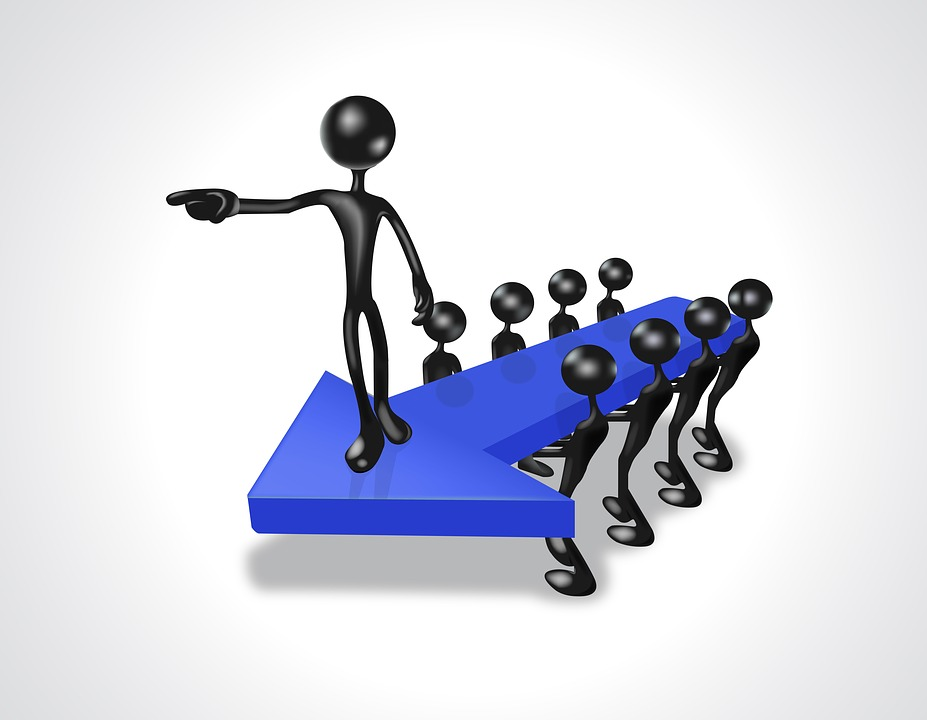 raison sam raju
Leadership in management
Leadership is defined as process of influencing the behaviour of employees at work towards the accomplishment of organisational objectives.
Leader
Individual having the attributes of        leadership is termed as Leader.
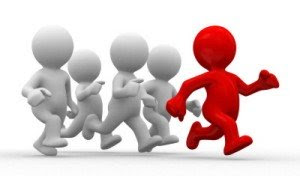 raison sam raju
Features of Leadership
Process of influencing
Process of interaction
Accomplishment of individual as well as group interest.
Process of obtaining co-operation
raison sam raju
Qualities of a good leader
Empathy 
The ability to look at things from others point of view.
raison sam raju
Leadership Styles or Leader’s behaviour
raison sam raju
Autocratic Leadership
raison sam raju
Autocratic or Authoritative Leadership
Autocratic leader is one who makes all policies and takes all decisions without consulting the subordinates.
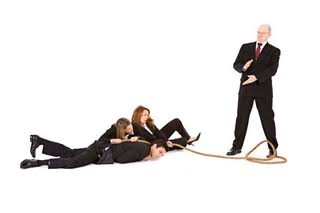 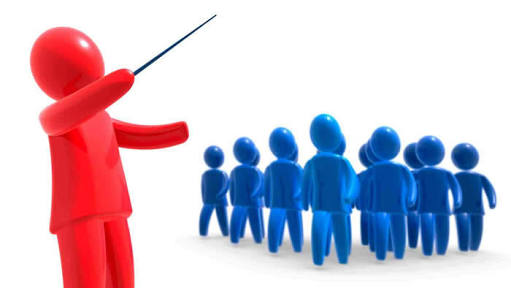 raison sam raju
Features
Centralised decision
Orders
Discipline = rewards and punishments
One way communication
Supervises and control behaviour of followers very closely.
Dictatorship style or authoritative style
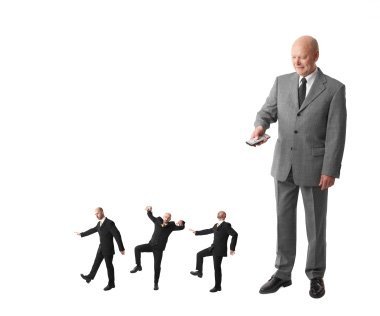 raison sam raju
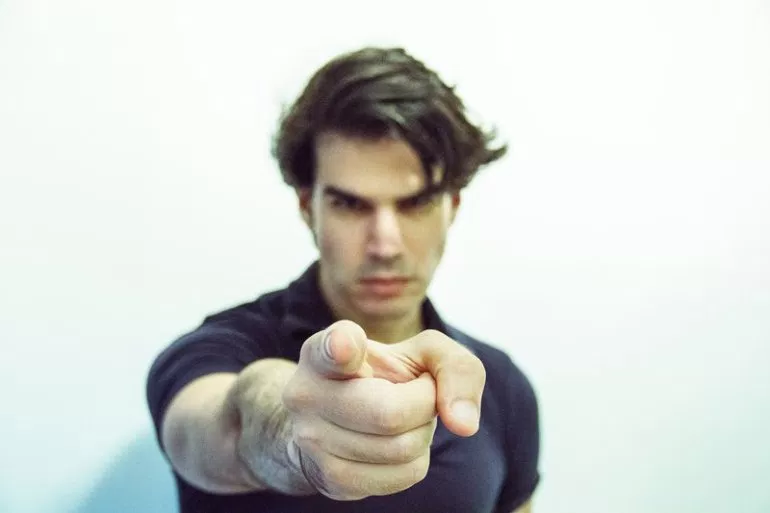 Types
Strict autocrat : - Motivation style
Benevolent autocrat :  + Motivation style
Manipulative autocrat : one who makes the subordinate feel that they are participating in decision making
raison sam raju
Advantages
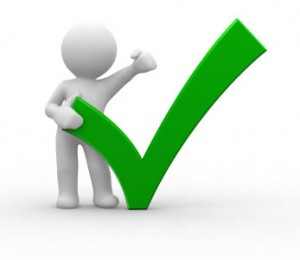 Quick decision
Strict discipline
Increases efficiency
Strong motivation and reward to mangers.
raison sam raju
Disadvantages
Low motivation among subordinates
No scope for development of subordinates
Misunderstanding due to one way communication
Frustration and conflict
No say in decision making
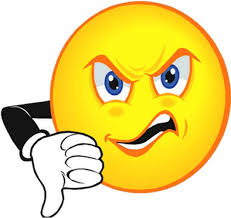 raison sam raju
Suitability
Subordinates are incompetent and inexperienced
Leaders prefers centralised decision making
Leader may have more knowledge
Fear and punishment are used as disciplinary technique.
Uniformity and consistency required.
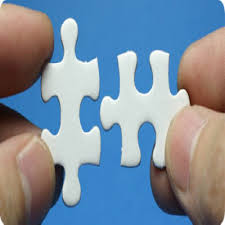 raison sam raju
Democratic Leadership
Democratic or consultative leader is one who takes decisions in consultation and ensure the participation of subordinates
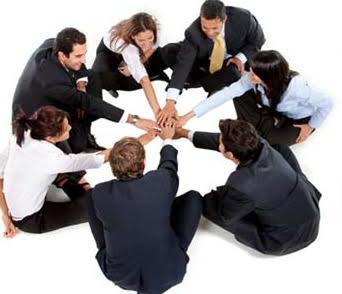 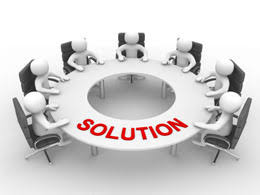 raison sam raju
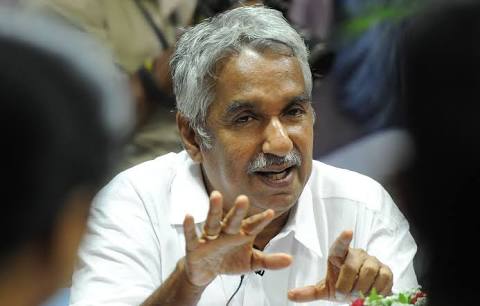 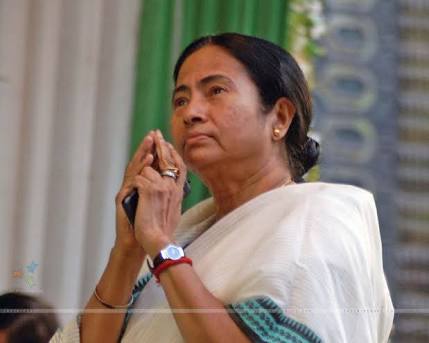 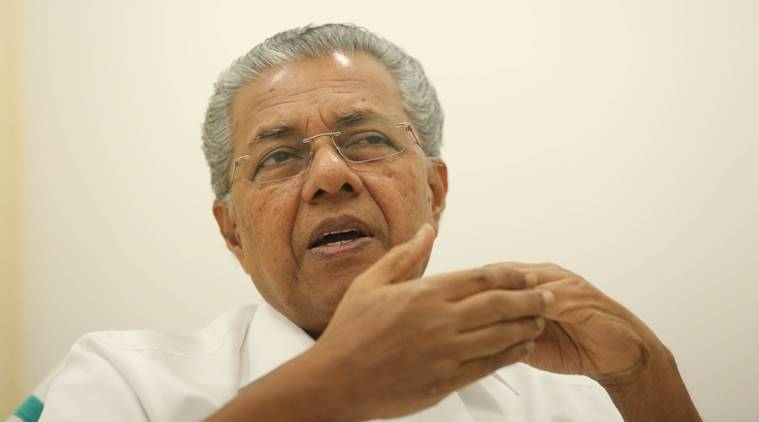 raison sam raju
Features
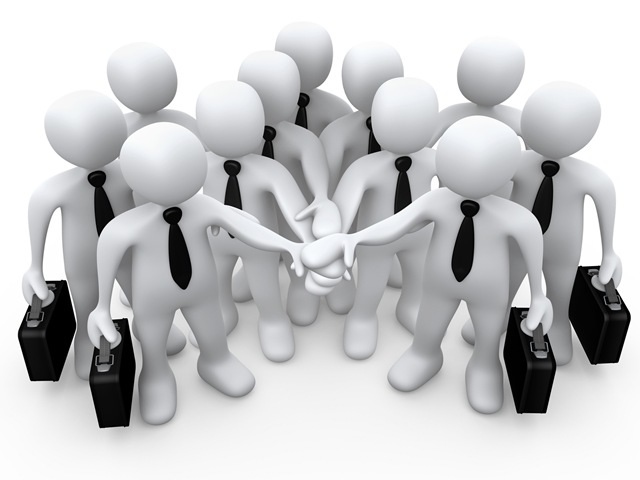 Leader decentralises the power
Delegates authority
Subordinates participates in decision making
Consultation and participation
Participative or Consultative leadership
Freedom to group members
Two way communication
Cooperation and protection of group interests
raison sam raju
Advantages
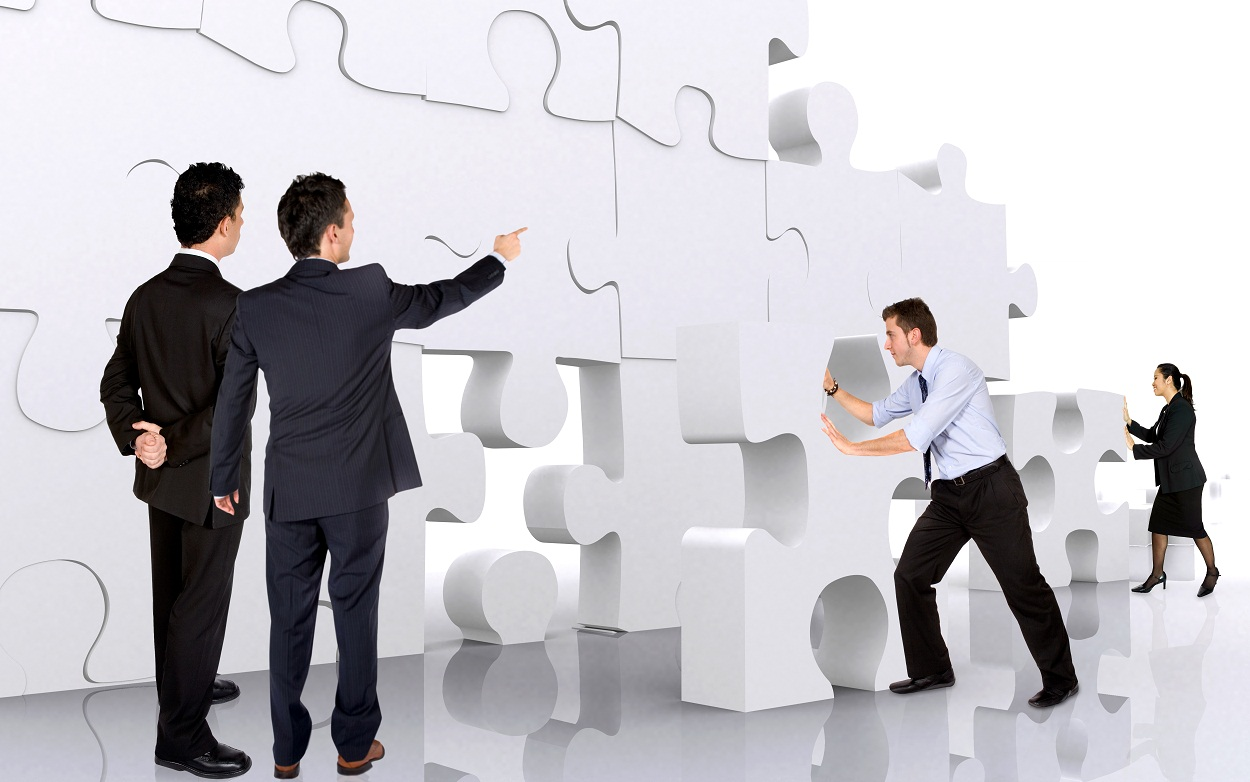 Motivates employees
Encourages cooperative spirit
Increases efficiency of employees
Two way communication
Enhances productivity
Provides opportunity for employees to express their ideas
raison sam raju
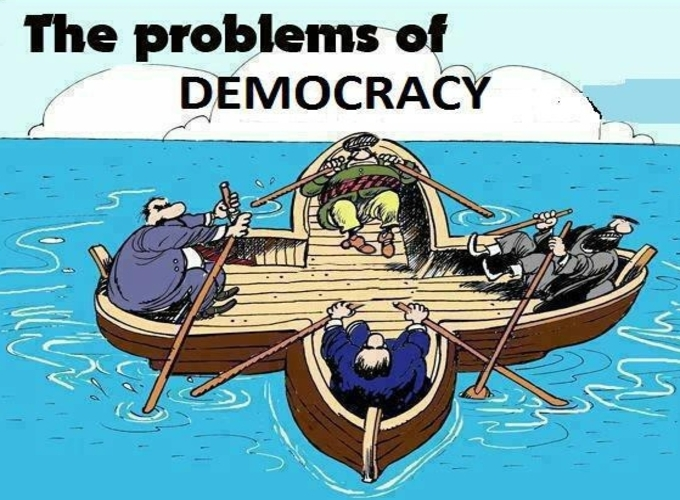 Disadvantages
Slow decision making
Difficult to maintain discipline
Suitable only when employees are more matured
Time consuming
It may not yield expected results when subordinates do not interact with the leader.
raison sam raju
Suitability
Subordinates are competent
Leader prefers participative decision making
Rewards and involvements are used as motivation techniques
Leader wishes to develop analytical and self control abilities in his subordinates
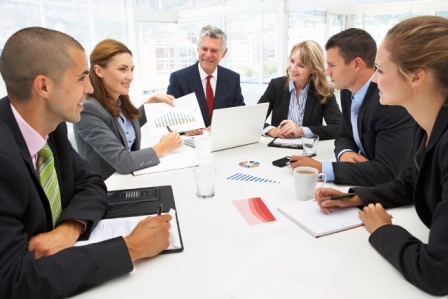 raison sam raju
Laissez Faire
Laissez Faire  means “No interference in the affairs of others”

Laisses faire leadership involves giving complete freedom to subordinates for making decision and implementing those decisions
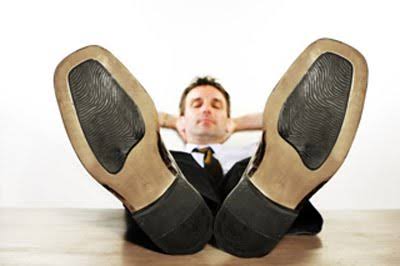 raison sam raju
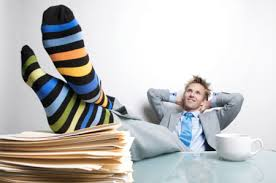 Features
Manager gives complete freedom to subordinates
Leader allows subordinates to set goals, to take decision, implement decisions
He does not uses power.
Passive
Role of leader to give advice when it is sought
Leader do not exercise any control over his subordinates
Subordinates performs everything
raison sam raju
Advantages
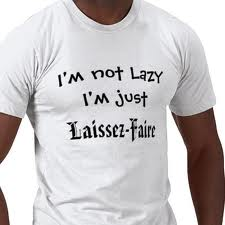 Improves motivation of subordinates
Develop managerial skills
Free flow of communication
Highly flexible
raison sam raju
Disadvantages
Confusion and chaos
Control is likely to lost
Ignores managers contribution
Move in different directions
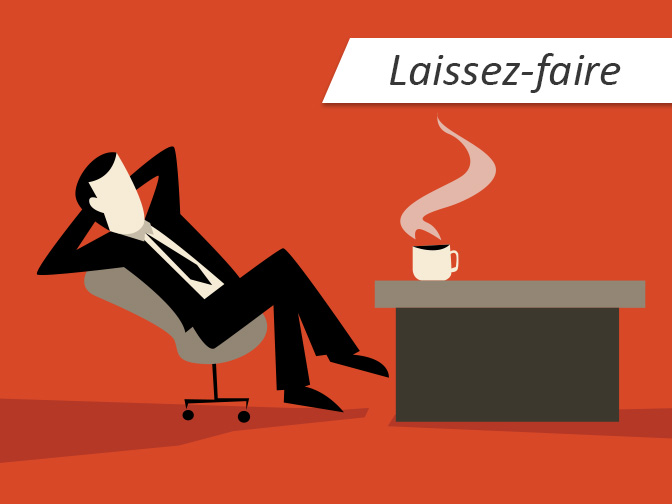 raison sam raju
Suitability
Subordinates are competent
Leader prefers full delegation
When org. goals have been communicated well to the group members
When group have understood the organisational goals to be achieved
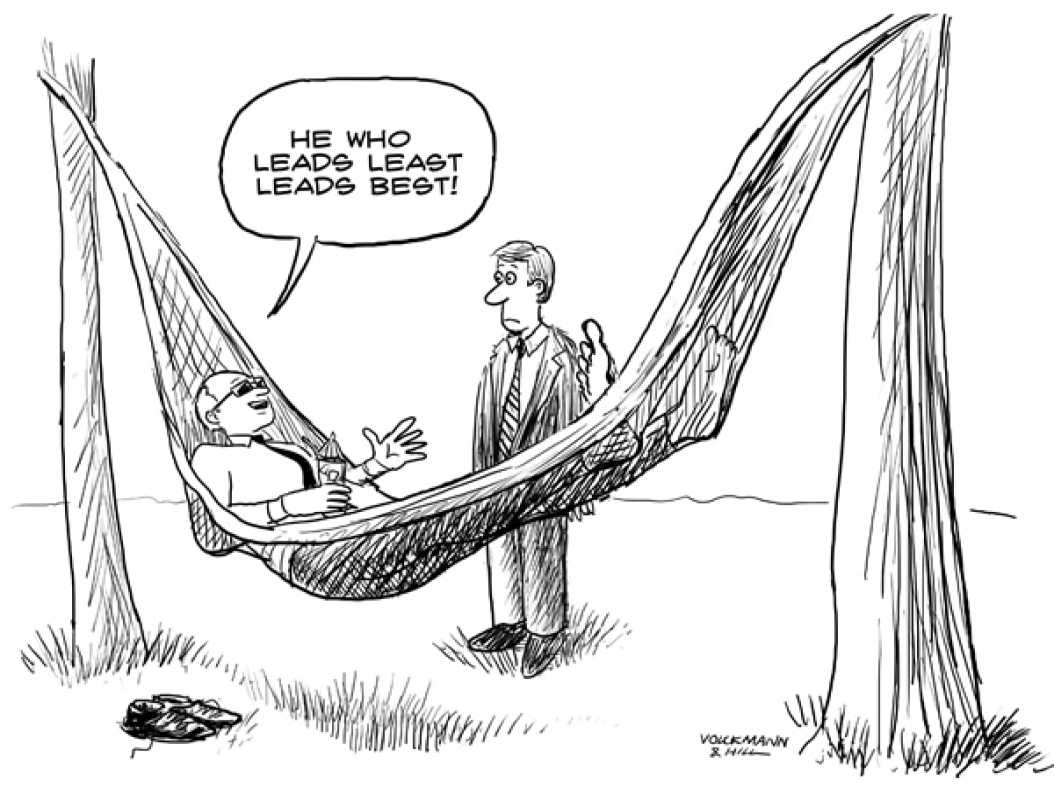 raison sam raju
Paternalistic Leadership
raison sam raju
Features
Leader serves as the head of organisation
Treats his followers like his family members.
Paternal or fatherly role
Provides good working condition,benefits,and services
Japan,Chinese,turkey.
raison sam raju
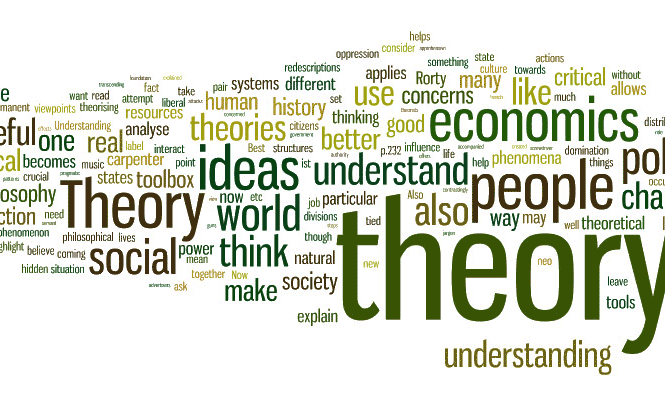 Theories of Leadership
raison sam raju
Trait Theory
Trait theory of leadership is one of the first academic theories of leadership 
Attempts to answer why some people are good leaders and others are not.
The trait theory of leadership is an early assumption that leaders are born 
Those that possess the correct qualities and traits are better suited to leadership. 
This theory often identifies behavioural characteristics that are common in leaders.
raison sam raju
Qualities
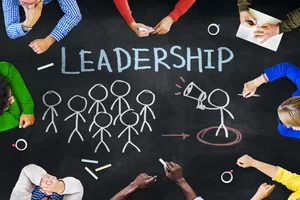 Physical and nervous energy
Direction 
Enthusiasm 
Friendliness
Integrity
Technical mastery
Decisiveness
Intelligence
Teaching skill
Faith
raison sam raju
[Speaker Notes: having or showing intense and eager enjoyment, interest, or approval.]
raison sam raju
Innate Qualities
Qualities possessed by various individuals since their birth.
Natural or God gifting qualities
Cannot acquired by individuals
raison sam raju
[Speaker Notes: Height weight physique health appearance
Mental ability]
Acquirable Qualities
Qualities which can be acquired and increased through various process.
A child learns many of the behavioural pattern through socialisation.
Behavioural patterns are developed among the child as various traits over the period.
These traits can be increased through training programme.
raison sam raju
[Speaker Notes: a distinguishing quality or characteristic, typically one belonging to a person]
raison sam raju
Situational Theory
No single leadership style is the best for all times and all situations
Leader effectiveness is the result of the situation in which leader operates
Situational variables should be analysed before an optimum style is selected
Leadership process is a function of 
Leader
Followers
Situation
raison sam raju
Managerial Grid by Blake and Mouton
Models of situational leadership theory
Robert blake and Jane mouton
Two basic dimensions of Production
Concern for Production
Concern for people
9 by 9 Grid or Matrix
Based on 81 combinations identified 05 leadership styles
raison sam raju
9
raison sam raju
[Speaker Notes: 1-1 leader is lazy- no interest in staff or work
1-9 leader developing satisfying relationship with staff.cocern,love affection and friendship- employee oriented…expects higher performance. No result
9-1 authority obedience style. Minimum attention paid to human beings. People are treated like machines
5-5 middle road management – live and let live..sat both org and human needs
9-9 democratic imp perf,turnover,high emp sat]
Likert’s Four Level Model
Rensis Likert of University of Michigan (USA)
Study on leadership styles and patterns
Four models of Management.
Systems of management.
raison sam raju
Exploitative Autocratic : 
Highly autocratic
Managers set the goals
Benevolent Autocratic
Consultative  : 
Mangers set goals after consultation
Managers srt major decisions and routine decisions by subordinates
Subordinates are free to to discuss work related problems with management.
Democratic :
Subordinates take active participation in goal setting and decision making
Subordinates are motivated to take greater responsibility.
raison sam raju
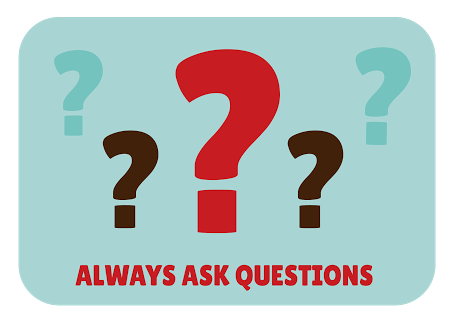 raison sam raju
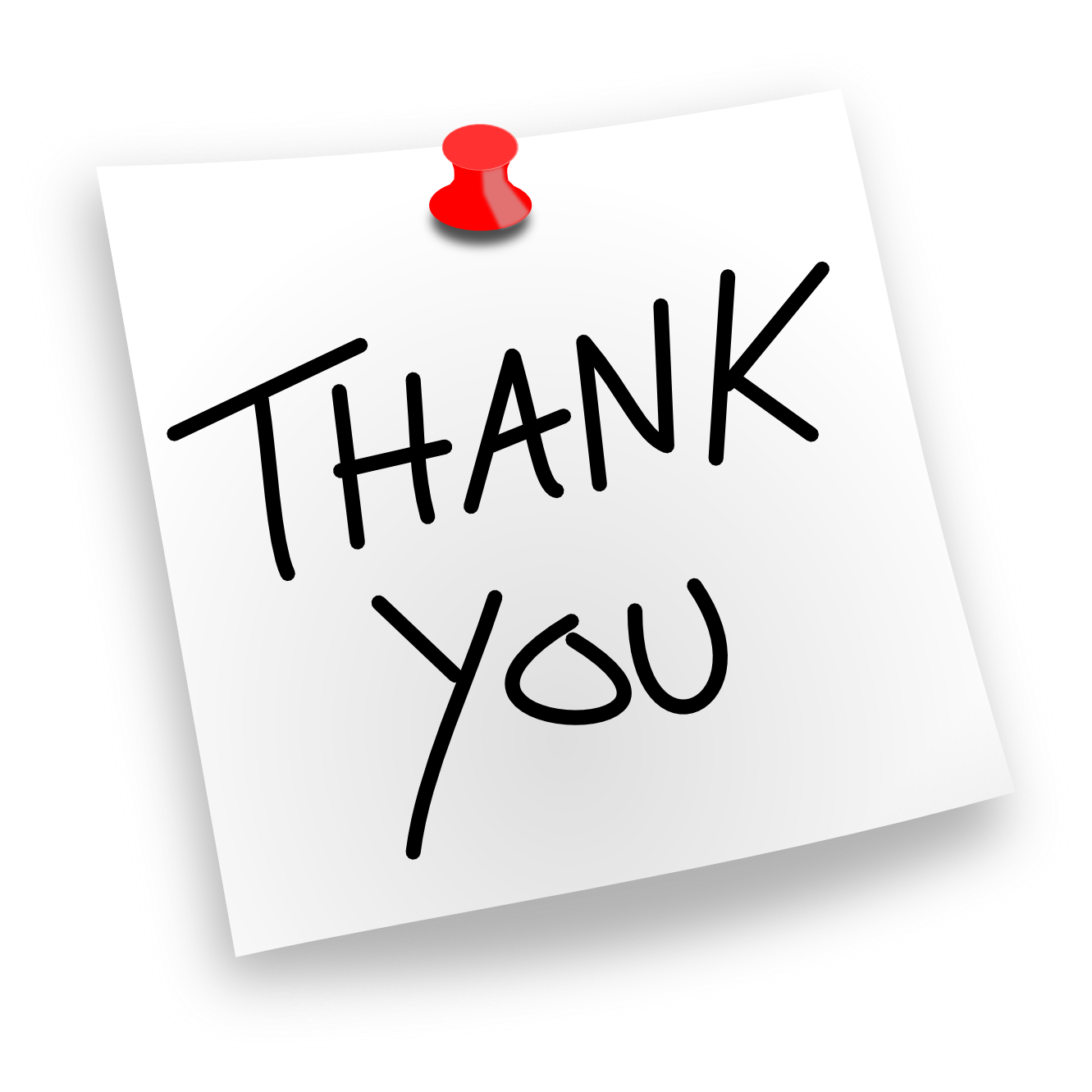 raison sam raju